ELEKTROTEHNIČKI FAKULTET
UNIVERZITETA U BEOGRADU
Domaći zadatak PSZ
Split and Merge algoritam
1/14
Split and Merge algoritam
Autor algoritma je Christian Borgelt
Algoritam spada u grupu algoritama za pronalaženje učestalih skupova podataka,najpozatiji algoritmi iz ove kategorije su Apriori, Eclat i FP-growth
Osnovne prednosti ogledaju se u jednostavnoj strukturi podataka i šemi obrade
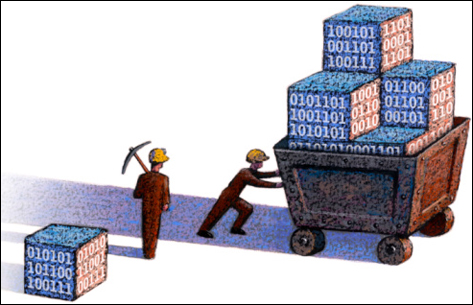 2/14
Pronalaženje učestalih skupova podataka
Market Basket Analysis
Click Stream Analysis
Web Link Analysis
Genome Analysis
Drug Design (Molecular Fragmet Mining)
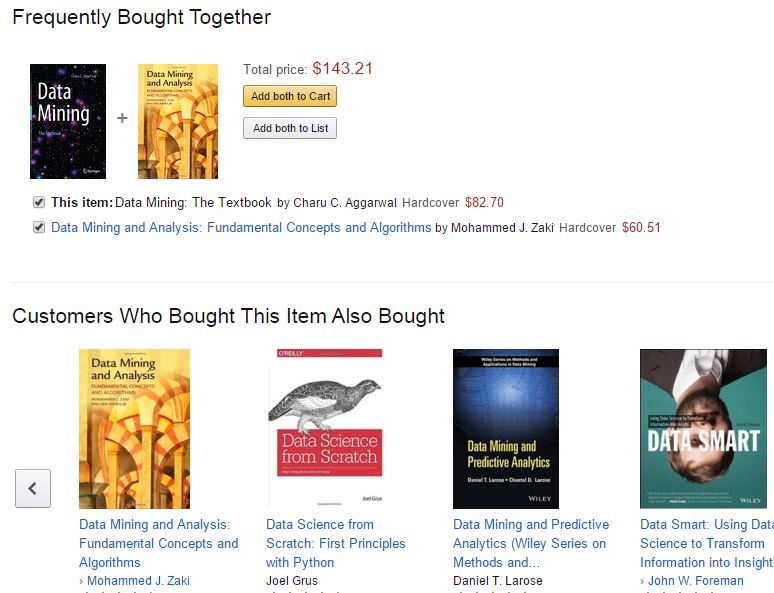 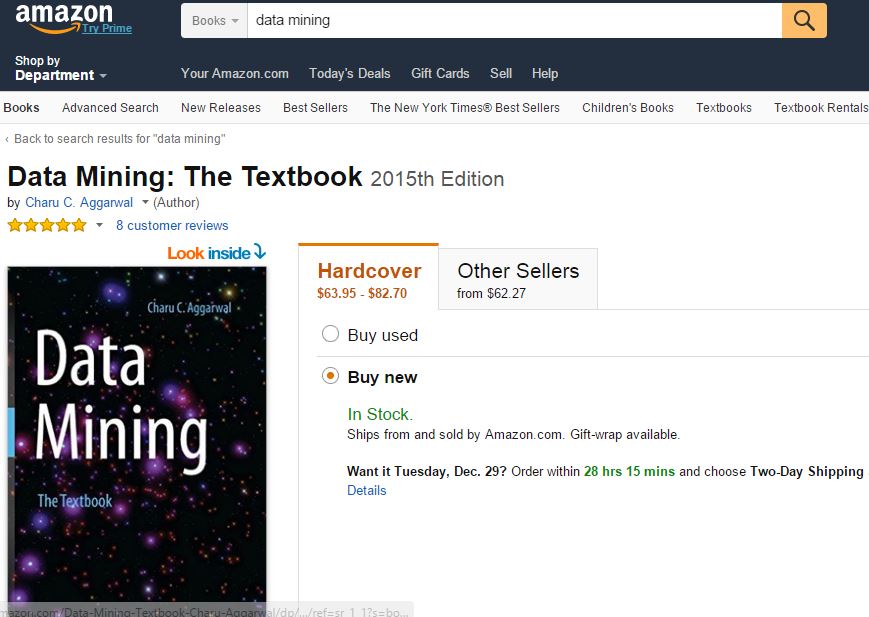 3/14
Predprocesiranje
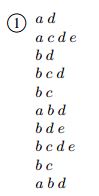 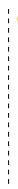 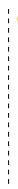 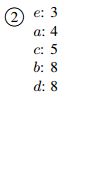 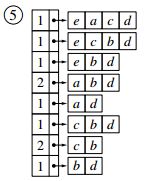 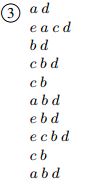 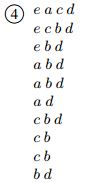 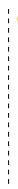 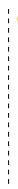 4/14
Šema obrade
Split and Merge algoritam koristi horizontalnu reprezentaciju baze transakcija,baza se čuva kao lista transakcija,pri čemu je svaka transakcija lista proizvoda
Depth-first search
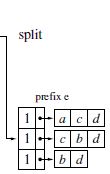 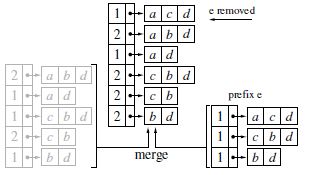 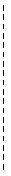 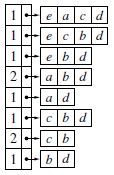 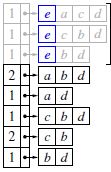 5/14
Pseudokod 1/3
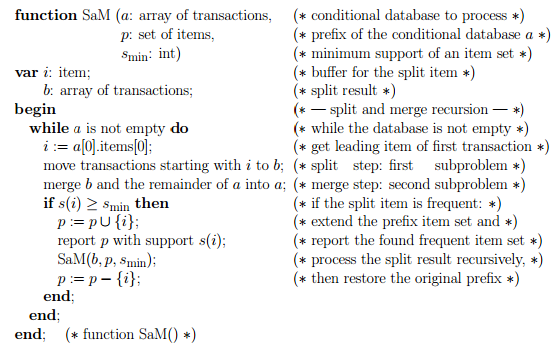 6/14
Pseudokod 2/3 (Split korak)
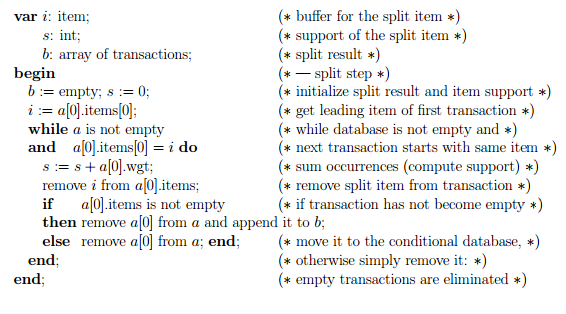 7/14
Pseudokod 3/3 (Merge korak)
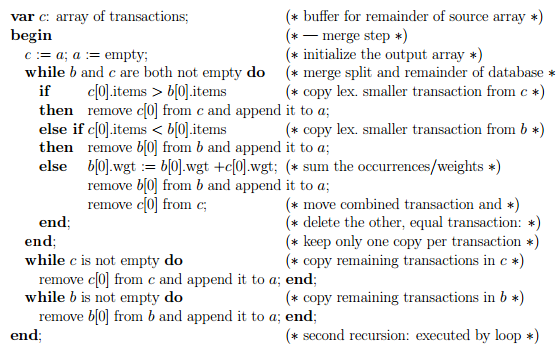 8/14
Performanse na intel core i5 520m procesoru
Split and Merge algoritam je optimizovan za programski jezik C
Izvršavanje algoritma testirano na intel core i5 520m procesoru,cijena procesora je oko $ 220.00
Karakteristike procesora
Base Frequency 2,4 GHz i Max Turbo Frequency 2,93 GHz
Intel Smart Cache 3 MB, Litography 32 nm
2 Cores i 4 Threads
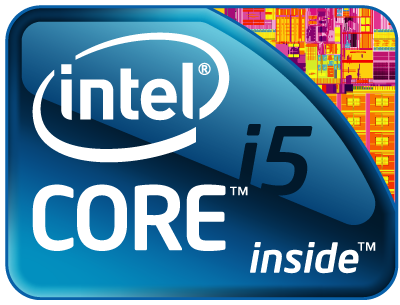 9/14
Microsoft Azure
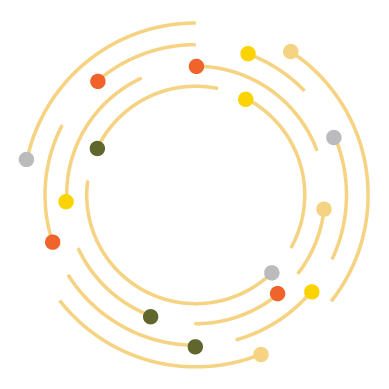 Microsoftova Cloud platforma,pojavila se nakon Google-ove i Amazonove,u produkciji od 2010. godine 
Nudi niz informatičkih usluga, servise, hardverske resurse, baze podataka i slično
Za ovaj projekat korišten je Worker Role servis
Dostupne virtuelne mašine
A serija
D serija
D v2 serija
G serija
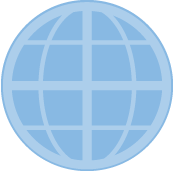 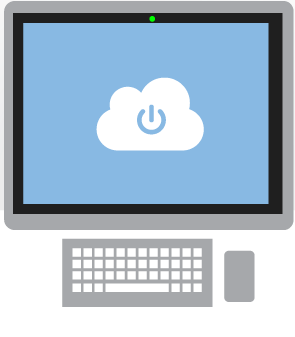 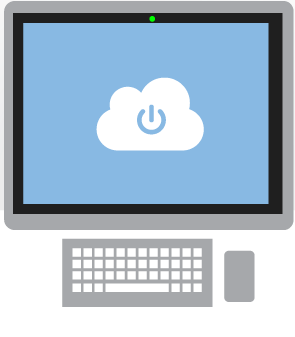 10/14
Worker Role
Worker role su jedan od dostupnih Azure servisa,koriste se za izvršavanje složenih poslova u pozadini
Obično im se poslovi delegiraju od drugih Azure servisa,kao što su IOT i Web servisi,klijent ne može pristupiti Worker roli
Worker Role se izvšavaju na posebnoj virtuelnoj mašini
Može postojati više instanci Worker role,a da pri tome sve obavljaju isti posao,u tom slučaju rutiranje poslova ide preko LoadBalancera
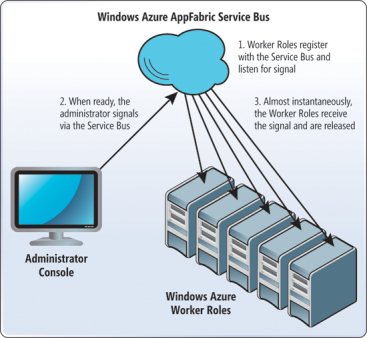 11/14
Performanse – Worker Role
Implementacija algoritma u programskom jeziku C#
Komunikacija sa Worker rolom Client > Web Servis > Worker Role
Worker rola se hostuje na Azure D v2 virtuelnoj mašini,ova mašina koristi Intel Xeon E5 – 2673 v2 procesor,ovaj procesor košta oko $ 1550.00 
Karakteristike procesora
Base Frequency 2,3 GHz i Max Turbo Frequency 3,1 GHz
12 Cores i 24 Threads
Intel Smart Cache 30 MB, Litography 22 nm
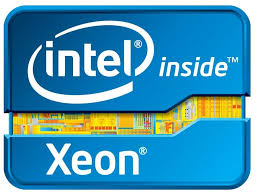 12/14
Poređenje sa ostalim algoritmima
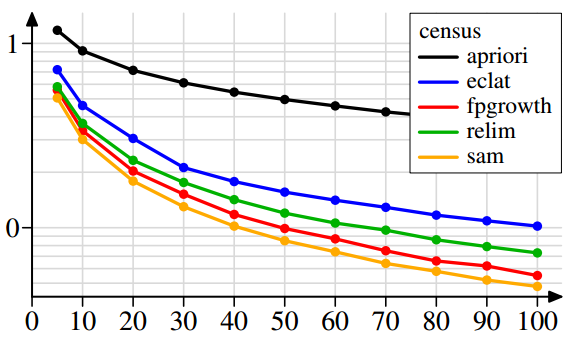 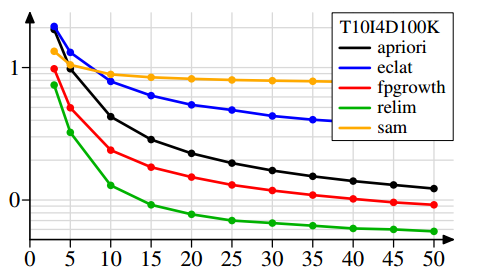 Cenus skup – izvučen iz američkog census biroa 1994,spada u guste skupove podataka
T10I4D100K skup – vještački skup generisan IBM-ovim generatorom podataka,spada u prorijeđene skupove podataka
13/14
Zaključak
Programski jezik C naspram C#
Algoritam optimizovan za programski jezik C,u programskom jeziku C# algoritam implementiran prema navedenom pseudokodu
Nedovoljno iskorištene mogućnosti virtuelne mašine u oblaku
14/14